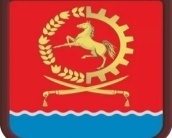 ФИНАНСОВЫЙ ОТДЕЛ  АДМИНИСТРАЦИИ ОРЛОВСКОГО РАЙОНА
ВНЕСЕНЫ ИЗМЕНЕНИЯ В БЮДЖЕТНЫЙ ПРОГНОЗ ОРЛОВСКОГО РАЙОНА НА 2023-2036 ГОДЫ
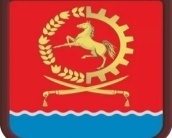 ФИНАНСОВЫЙ ОТДЕЛ  АДМИНИСТРАЦИИ ОРЛОВСКОГО РАЙОНА
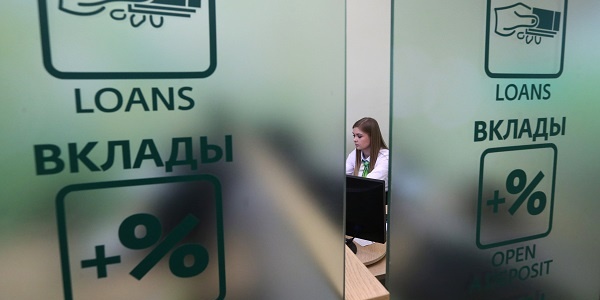 Как платить налог на доход по вкладам